OpenAPI의 응용
인공지능 연구실
목차
OpenAPI
Mashup
How can use OpenAPI
Various OpenAPIs
실습
2
OpenAPI
Application Programming Interface 
애플리케이션을 개발하기 위한 여러 가지 기능의 집합

OpenAPI
어떤 회사나 단체의 API를 외부에 공개한 것으로 보통 웹 서비스(Web Services) 형태로 공개한 것을 말함
전통적인 API의 개념을 웹으로 확장
특정한 기능이나 서비스를 제공하는 사이트에 접속해 필요한 데이터를 요청하고 받아오는 행위를 기존 컴퓨터에서 함수를 호출하고 결과를 받는 것처럼 구현
3
Mashup
인터넷상에서 제공되고 있는 다양한 서로 다른 서비스와 기능을 합쳐서 새로운 서비스 또는 애플리케이션으로 만들어내는 것을 의미

서로 다른 오픈API를 이용해 시너지를 낼 수 있는 새로운 서비스를 만드는 행위

기존 인터넷 서비스의 개방 소스를 조합해 새 서비스를 만드는 기법으로 개방과 공유를 전제로 하는 웹2.0 개념의 핵심 기술
4
Mashup
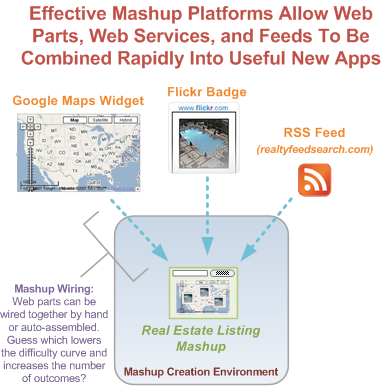 5
How can use OpenAPI
Query 요청 방법
GET 방식
URL에 직접 데이터를 적어서 전송
ex) http://search.naver.com/search.naver?where=nexearch&query=abc..
보안에 취약하나 form을 생성할 필요가 없음
URL에 포함되어 전달되기 때문에 길이의 제한이 있음(2048문자)

POST 방식
Form을 생성하여 전송
데이터가 숨겨져서 전송이 되기 때문에 보안성이 높음
데이터의 길이 제한이 없음

결과 수신 형태
RSS(XML) 형식으로 결과 데이터 수신
JavaScript를 이용해 Form을 수신
6
Various OpenAPIs
Naver APIs (http://dev.naver.com/openapi/)
실시간 급상승 검색어, 지식iN, 이미지, 전문자료, 책, 영화, 영화인, 지역, 쇼핑, 자동차, 자바스크립트 지도, 플래시 지도, 블로그 검색, 카페 검색, 웹문서 검색, 뉴스 검색… etc

Daum APIs (http://dna.daum.net/apis)
지도, 실시간 검색어, 영화, 축제, 쇼핑 검색, 쇼핑 상품, 지식 검색, 게시판 검색, 카페 검색, 블로그 검색, 책, 동영상, 이미지… etc
7
Various OpenAPIs
Google APIs(http://code.google.com/intl/ko-KR/more/)
애드센스, 지도, 도서 검색, Picasa, 캘린더, 구글 어스, 구글 웨이브… etc

Twitter APIs (http://dev.twitter.com/doc)
Tweet, List, Retweet, Favorite, Block, Follow 등 거의 모든 기능, 실시간 Trend 보기, 예전 Trend 보기, 사용자별 트윗 검색, 공개 트윗 스트리밍… etc

Facebook APIs (http://developers.facebook.com/)
로그인 상태, ‘좋아요’ 기능, 사용자 정보 및 친구 정보… etc
8
예 제
9
주의! – Encoding?
현재 인터넷에는 다양한 한글 코드가 사용 중

EUC-KR
KS 완성형 한글 코드
2,350개의 제한된 글자 표현

UTF-8
UTF : Unicode Transformation Format
Unicode를 표기하고 전송하기 위한 방법
8-bit 형식으로 처리
7-bit 표준 ASCII와 완벽한 호환성으로 가장 많이 사용 중
8-bit 이상으로 확장 가능
10
주의! – Encoding?
UTF-16
Unicode의 기본이 되는 16bit로 unicode를 그대로 표현
32bit 까지 확장 가능

ANSI
7bit ASCII의 0~127 영역 외의 128~255 영역의 표준화
한글 표준 : ANSI-949
11
네이버 OpenAPI Key 등록
Naver Developer Center
http://dev.naver.com
좌측 메뉴 – 키 등록/수정 메뉴
약관 동의 후 확인
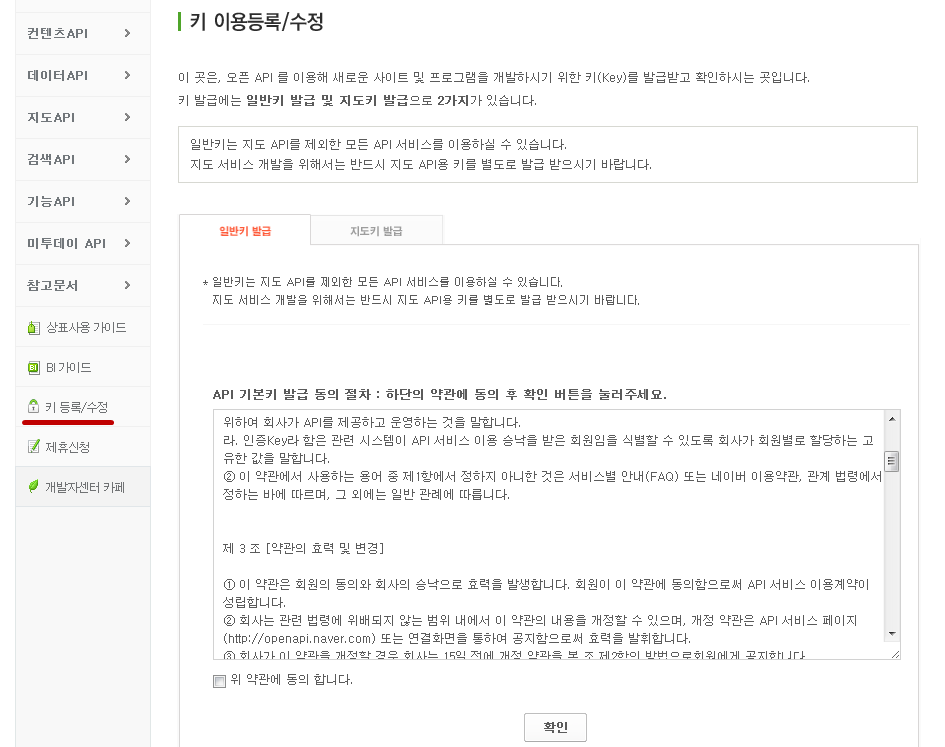 Key List-
91e882eb2e55c968beef20fe6ea126d3
f5e0e9e35bba47b9ddc09f9f5fb23219
9863d2dd8e80a25d07eb2f9c002dff90
c9864c38585e5d5ed8f3e426b3d2c4dc
6f4ad5dbec8f118d6869767b9fbcefe4
019304c50a9c122ad6e14abe1dbb8d27

네이버 아이디가 없다면 이중에서 되는것
사용해도 됨
12
Naver 검색 API
해당 변수 값을 넣고 request 요청
참조: http://dev.naver.com/openapi/apis/search/blog
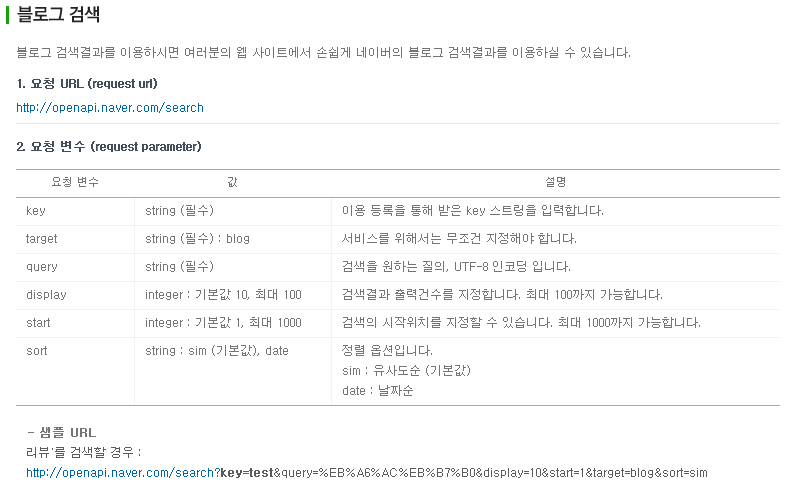 Naver 검색 API
출력 결과 필드
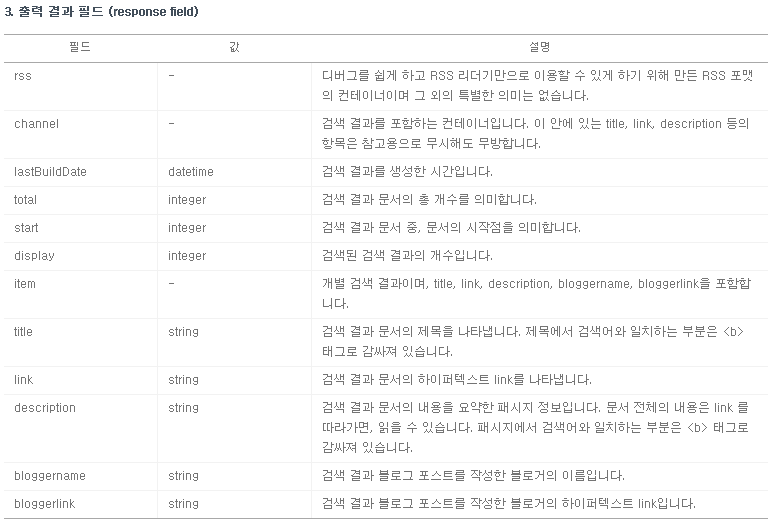 OpenAPI 결과 Sample Data
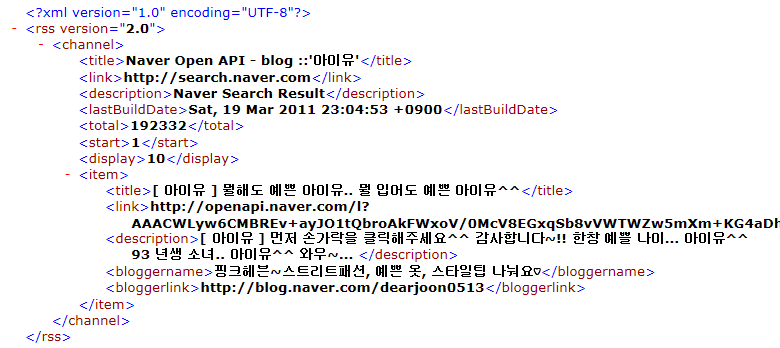 네이버 블로그 검색 API
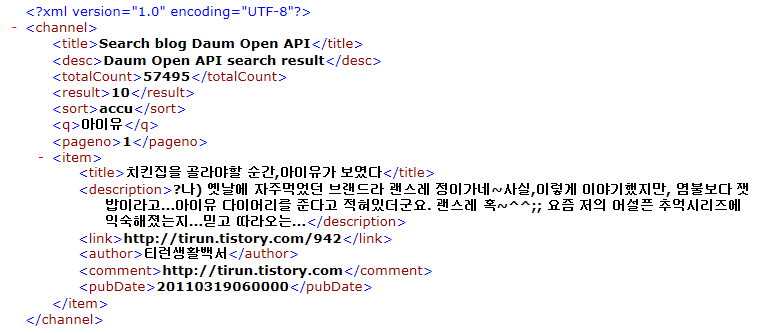 다음 블로그 검색 API
15
네이버 블로그 검색 API 사용 예제
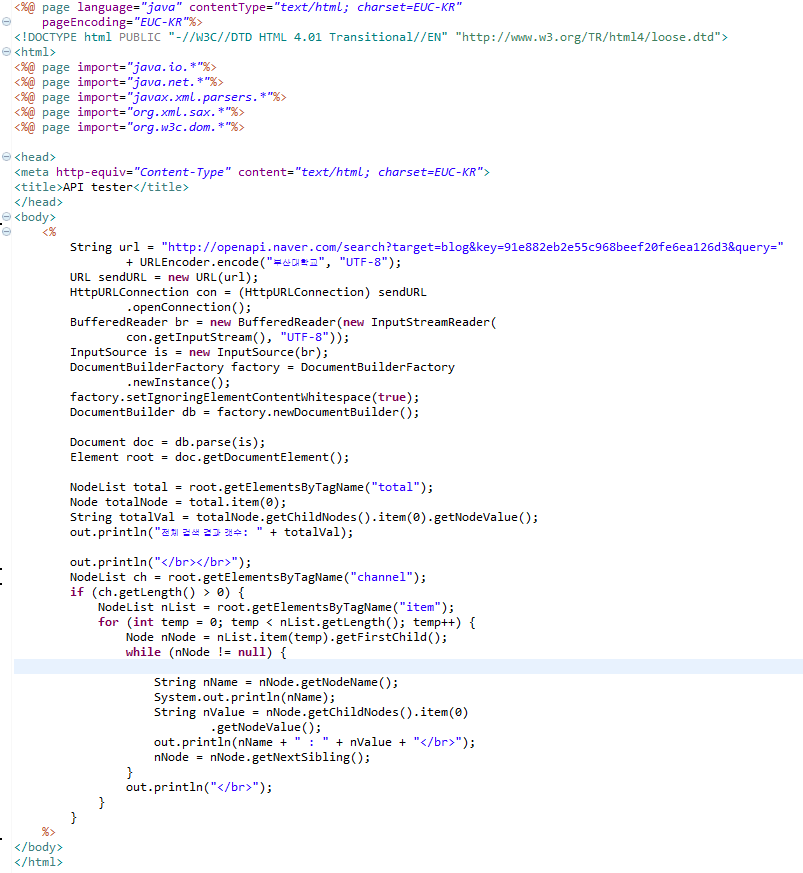 결과 화면
16
네이버 블로그 검색 API 사용 결과
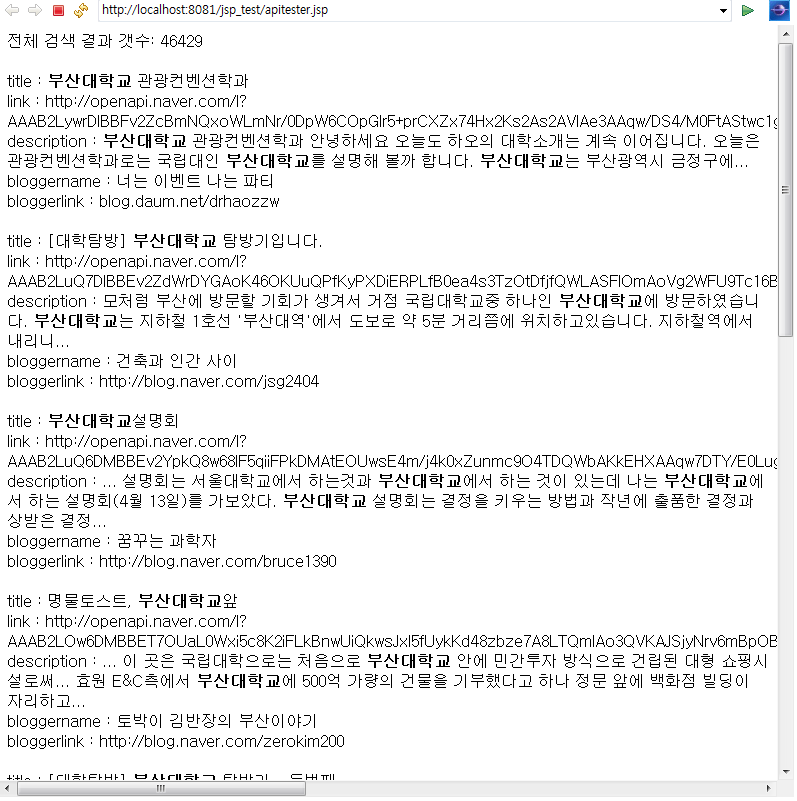 17